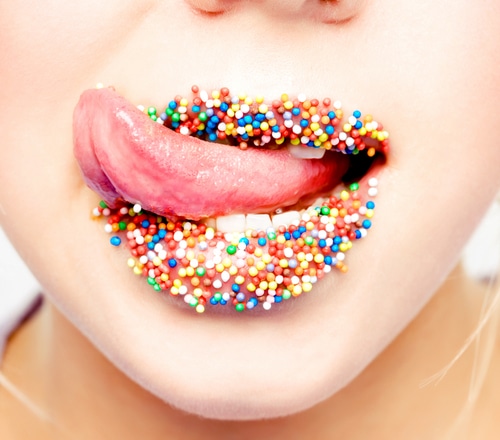 De smaakquiz
Algemene



        kennis
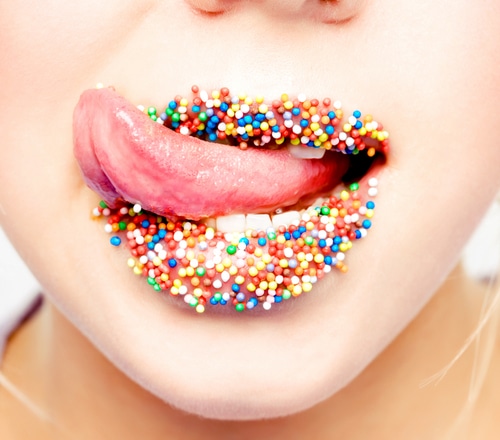 Vraag 1: Met welk lichaamsdeel proeven                  wij?A.  Tong.B.  Neus.
Vraag 2: Welke smaken kan je proeven met je                tong?A. Zoet, zuur, bitter.B.  Zoet, zuur, bitter en         zout.
Vraag 3: Hebben we ook ons reukorgaan nodig om smaken te kunnen            proeven?A. Ja.B.  Nee.
Vraag 4: Welke smaak proef je met de voorkant               van de tong?A. Zuur.B. Zoet.
Vraag 5: Van welk fruit is      de rozijn afkomstig?A. Druiven.B. Bosbessen.
Vraag 6: Wat is het hoofdbestanddeel van   mayonaise? Van wat      heb je het meeste                  nodig? A. Ei.B. Olie.
Vraag 7: Wat is eigenlijk         ‘Brussels lof’?A. Schorseneren.B. Witloof.
Vraag 8: Wat ontstaat er      wanneer suiker verhit                    wordt?A. Karamel.B. Glazuur.
Vraag 9: Welk snoepgoed           wordt in het Frans            ‘Barbe á papa’                genoemd?A. Suikerspin.B. Appel met rode suiker          overgoten.
Vraag 10: Hoe wordt    geroosterd/gebakken  brood met ham en kaas    ertussen genoemd? A. Croque monsieur.B. Croque madame.
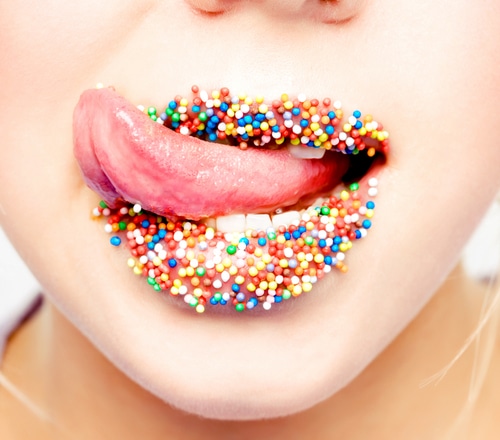 Spreekwoorden
Vraag 1: Wat betekent het          spreekwoord:    ‘Dat smaakt naar meer’A. Ik wil meer van dat.B. Ik heb nog niet genoeg     gegeten.
Vraag 2: Wat betekent het            spreekwoord:  ‘Er is reuk noch smaak aan’ A. Het is van plastiek.B.  Het is weinig waard, het      is niet interessant, het        smaakt naar niets.
Vraag 3: Wat betekent          het spreekwoord:    ‘Over smaak valt niet te                twisten’ A. Over verschil in smaak      moet men geen ruzie      maken.B. Iedereen lust hetzelfde.
Vraag 4: Wat betekent          het spreekwoord:     ‘Honger is de beste kok’ A. Wanneer je honger      hebt, smaakt alles goed.B. Je kan alleen lekker           koken als je echt      honger hebt.
Vraag 5: Wat betekent         het spreekwoord:‘Eigen bier smaakt het best’A. Iets wat je zelf maakt,     smaakt gewoonlijk beter.B. Belgisch bier is het        lekkerste.
Vraag 6: Wat betekent          het spreekwoord:‘Wijn smaakt altijd naar de                         stok’A. Niet alleen druiven         geven smaak aan wijn.B. De afkomst van iets laat      zich altijd zien.
Vraag 7: Wat betekent         het spreekwoord:       ‘Iemand de oren van het                hoofd eten’ A. Zo verliefd zijn dat je niet      van hem/haar kan     afblijven.B. Erg veel eten.
Vraag 8: Wat betekent          het spreekwoord:    ‘Roet in het eten gooien’ A. De pret bederven of een      plan laten mislukken.B. Verkeerde kruiden        gebruiken.
Vraag 9: Wat betekent          het spreekwoord:   ‘Het smelt als boter in de                       mond’ A. Het is erg mals.B.  Het is vloeibaar     geworden.
Vraag 10: Wat betekent          het spreekwoord:   ‘Zijn natje en zijn droogje                      lusten’ A. Liever droge        boterhammen eten.B. Graag eten en drinken.
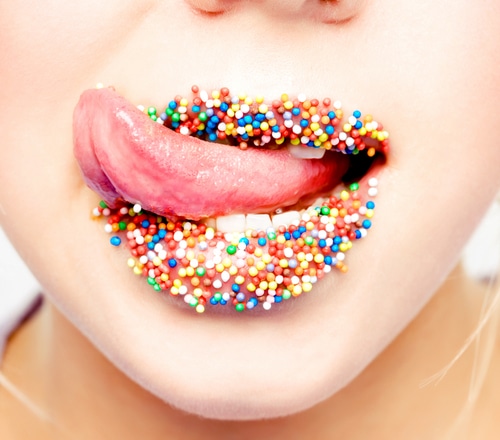 Fotoronde
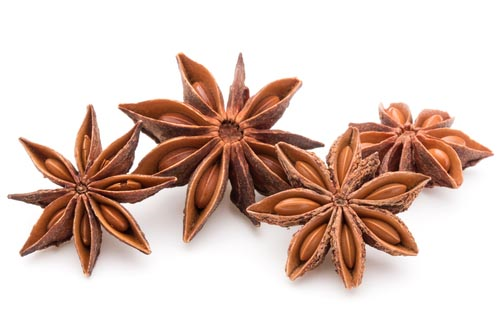 Vraag 1: Deze vruchtjes hebben een anijs smaak en zouden een geneeskundige werking hebben. Hoe heten ze?A. Steranijs.B. Nootmuskaat.
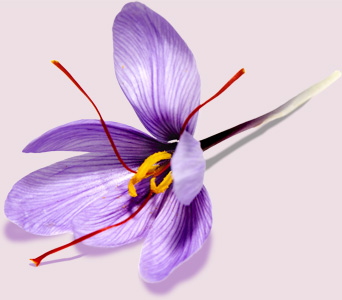 Vraag 2: Saffraan komt van een bloem. Hoe heet           deze bloem?A. Saffraan krokus.B. Saffraan narcis.
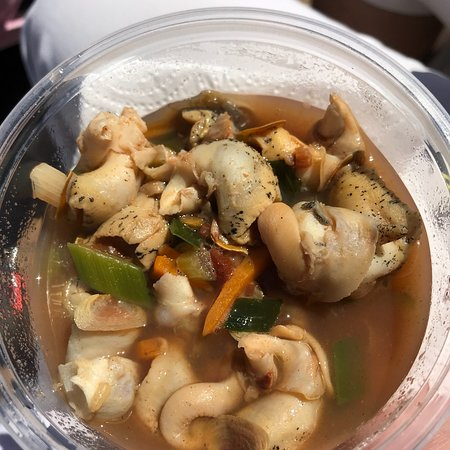 Vraag 3: Welk gerecht         zie je op de foto?A. Scampi’s.B. Karakollen.
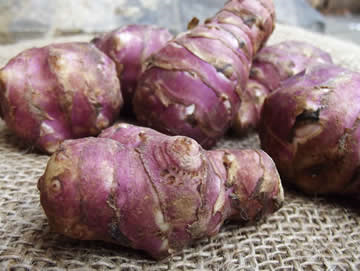 Vraag 4: Deze knol smaak    lichtelijk zoet en notig. Je     kan hem ook rauw eten.          Welke groente                     is dit?A. Rode aardappel.B. Aardpeer.
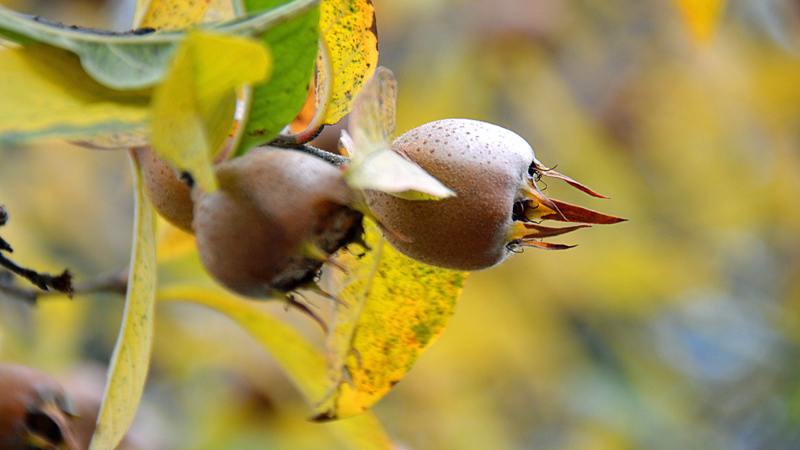 Vraag 5: Welke vrucht           zie je op de foto?A. Een mispel.B. Een eikel.
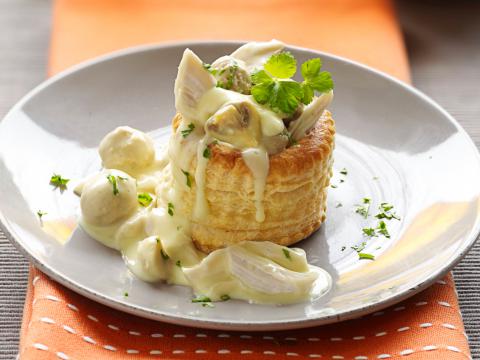 Vraag 6: Op de foto zie je een ‘videeke’. Welk is de juiste Nederlandstalige benaming van videe of      vol-au-vent?A. Pasteitje.B. Koninginnenhapje.
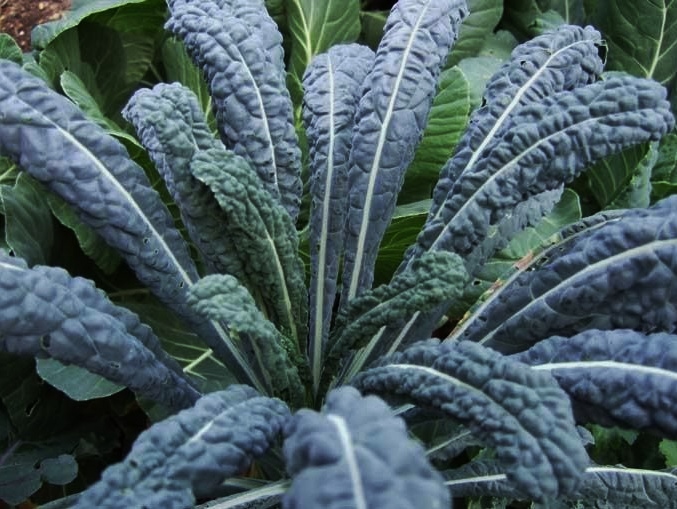 Vraag 7: Welke             groente staat er op de                        foto?A. Savooikool.B. Palmkool.
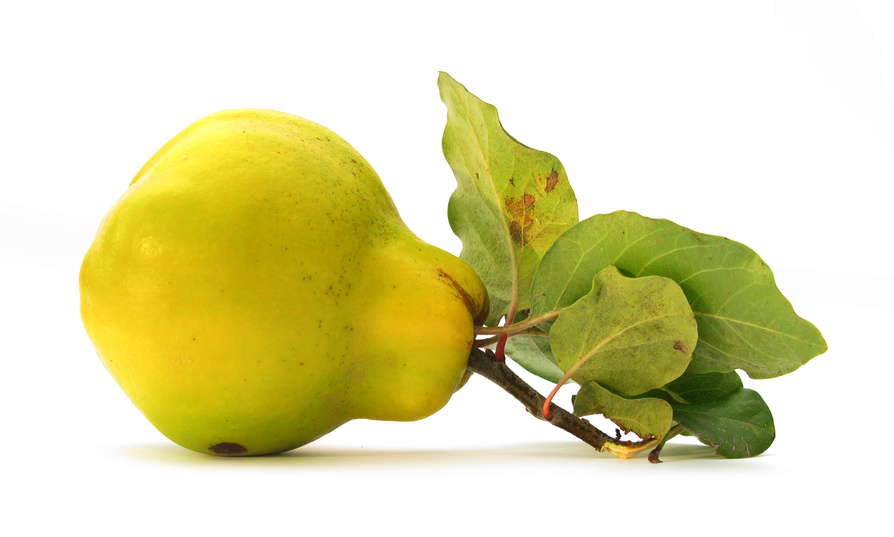 Vraag 8: Welke vrucht                 is dit?A. Citroen.B. Kweepeer.
Vraag 9: Welke lekkernij                    is dit?A. Lierse vlaaikes.B. Mattentaartjes.
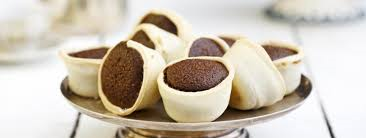 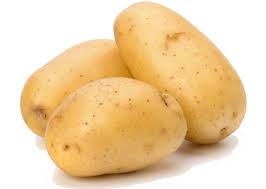 Vraag 10: Uit welk werelddeel is de aardappel                      naar ons gekomen?A. Zuid Amerika.B. Afrika.
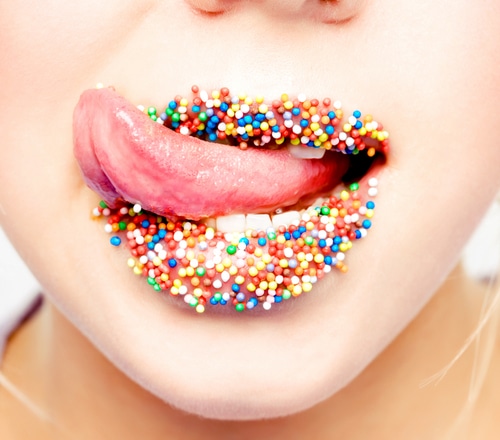 Oplossingen
Algemene



        kennis
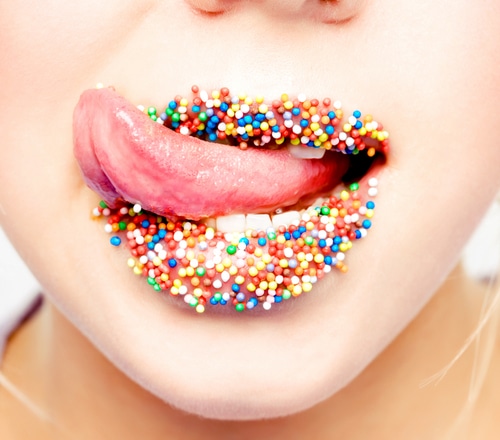 Vraag 1: Met welk lichaamsdeel proeven                      wij?A.  TongB.  Neus.
Vraag 2: Welke smaken     kan je proeven met je                 tong?A. Zoet, zuur, bitter.B.  Zoet, zuur, bitter en      zout.
Vraag 3: Hebben we ook ons reukorgaan nodig om smaken te kunnen            proeven?A. Ja.B.  Nee.
Vraag 4: Welke smaak proef je met de voorkant               van de tong?A. Zuur.B. Zoet.
Vraag 5: Van welk fruit is      de rozijn afkomstig?A. Druiven.B. Bosbessen.
Vraag 6: Wat is het hoofdbestanddeel van         mayonaise? Van wat heb je het meeste                  nodig? A. Ei.B. Olie.
Vraag 7: Wat is eigenlijk         ‘Brussels lof’?A. Schorseneren.B. Witloof.
Vraag 8: Wat ontstaat er      wanneer suiker verhit                    wordt?A. Karamel.B. Glazuur.
Vraag 9: Welk snoepgoed           wordt in het Frans            ‘Barbe á papa’                genoemd?A. Suikerspin.B. Appel met rode suiker          overgoten.
Vraag 10: Hoe wordt    geroosterd/gebakken  brood met ham en kaas    ertussen genoemd? A. Croque monsieur.B. Croque madame.
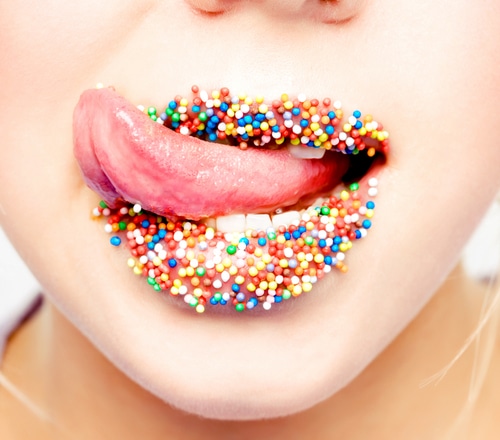 Spreekwoorden
Vraag 1: Wat betekent het          spreekwoord:    ‘Dat smaakt naar meer’A. Ik wil meer van dat.B. Ik heb nog niet genoeg     gegeten.
Vraag 2: Wat betekent het            spreekwoord:  ‘Er is reuk noch smaak aan’ A. Het is van plastiek.B.  Het is weinig waard, het      is niet interessant, het        smaakt naar niets.
Vraag 3: Wat betekent          het spreekwoord:    ‘Over smaak valt niet te                twisten’ A. Over verschil in smaak      moet men geen ruzie      maken.B. Iedereen lust hetzelfde.
Vraag 4: Wat betekent          het spreekwoord:     ‘Honger is de beste kok’ A. Wanneer je honger      hebt, smaakt alles goed.B. Je kan alleen lekker           koken als je echt      honger hebt.
Vraag 5: Wat betekent         het spreekwoord:‘Eigen bier smaakt het best’A. Iets wat je zelf maakt,     smaakt  gewoonlijk beter.B. Belgisch bier is het        lekkerste.
Vraag 6: Wat betekent          het spreekwoord:‘Wijn smaakt altijd naar de                         stok’A. Niet alleen druiven         geven smaak aan wijn.B. De afkomst van iets laat      zich altijd zien.
Vraag 7: Wat betekent         het spreekwoord:       ‘Iemand de oren van het                hoofd eten’ A. Zo verliefd zijn dat je niet      van hem/haar kan     afblijven.B. Erg veel eten.
Vraag 8: Wat betekent          het spreekwoord:    ‘Roet in het eten gooien’ A. De pret bederven of een      plan laten mislukken.B. Verkeerde kruiden        gebruiken.
Vraag 9: Wat betekent          het spreekwoord:   ‘Het smelt als boter in de                       mond’ A. Het is erg mals.B.  Het is vloeibaar     geworden.
Vraag 10: Wat betekent          het spreekwoord:   ‘Zijn natje en zijn droogje                      lusten’ A. Liever droge        boterhammen eten.B. Graag eten en drinken.
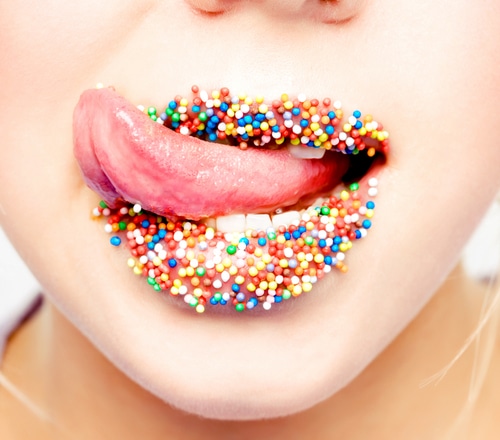 Fotoronde
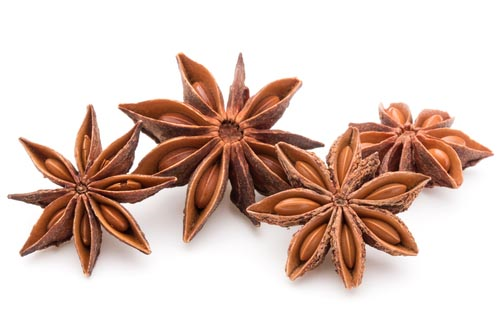 Vraag 1: Deze vruchtjes hebben een anijs smaak en zouden een geneeskundige werking hebben. Hoe heten ze?A. Steranijs.B. Nootmuskaat.
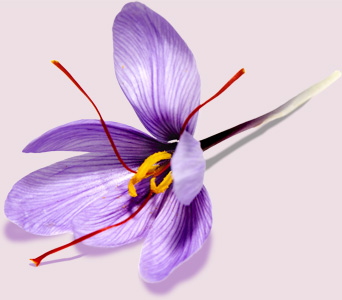 Vraag 2: Saffraan komt van een bloem. Hoe heet           deze bloem?A. Saffraan krokus.B. Saffraan narcis.
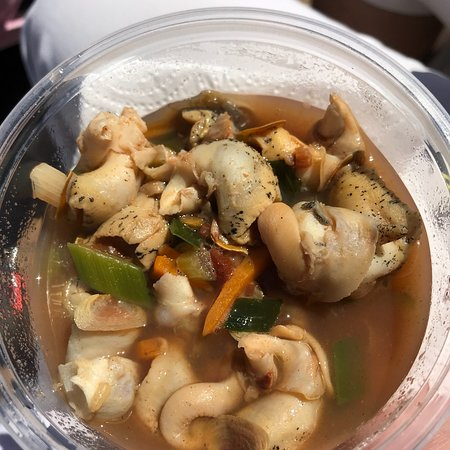 Vraag 3: Welk gerecht         zie je op de foto?A. Scampi’s.B. Karakollen.
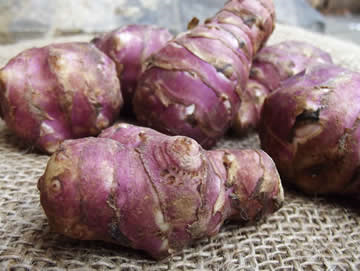 Vraag 4: Deze knol smaak    lichtelijk zoet en notig. Je     kan hem ook rauw eten.          Welke groente                     is dit?A. Rode aardappel.B. Aardpeer.
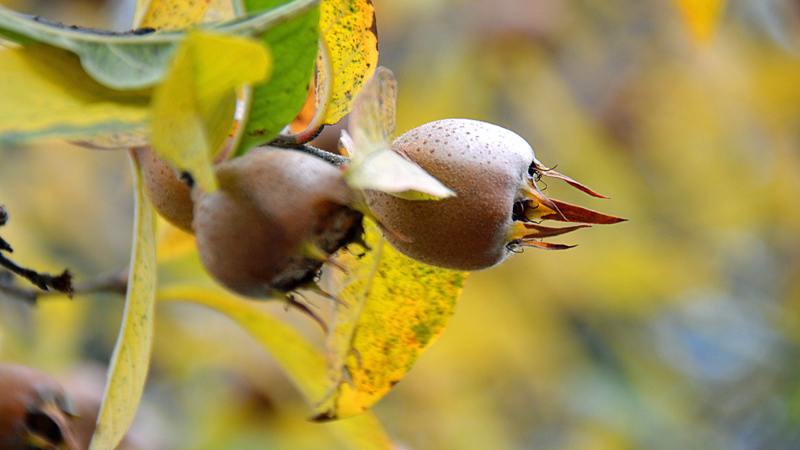 Vraag 5: Welke vrucht          zie je op de foto?A. Een mispel.B. Een eikel.
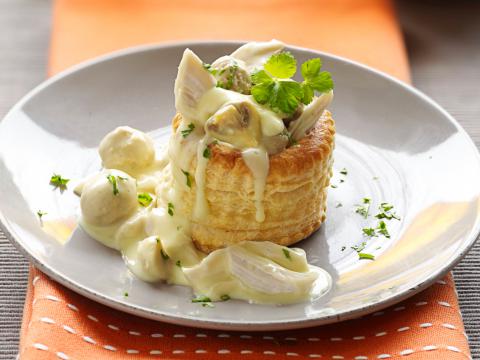 Vraag 6: Op de foto zie je een ‘videeke’. Welk is de juiste Nederlandstalige benaming van videe of      vol-au-vent?A. Pasteitje.B. Koninginnenhapje.
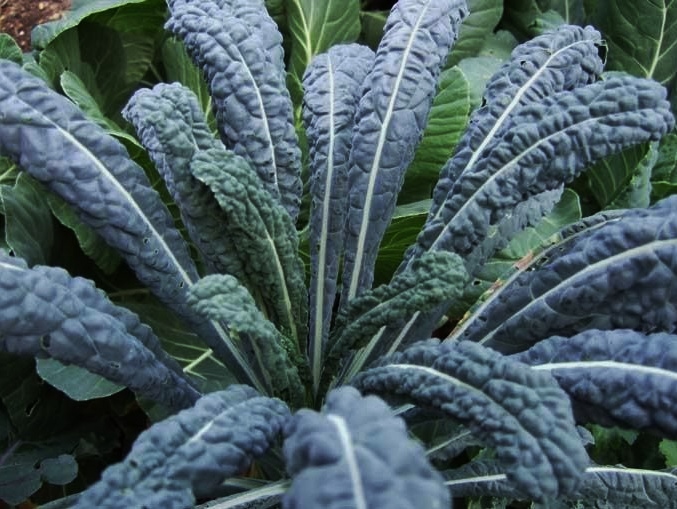 Vraag 7: Welke             groente staat er op de                        foto?A. Savooikool.B. Palmkool.
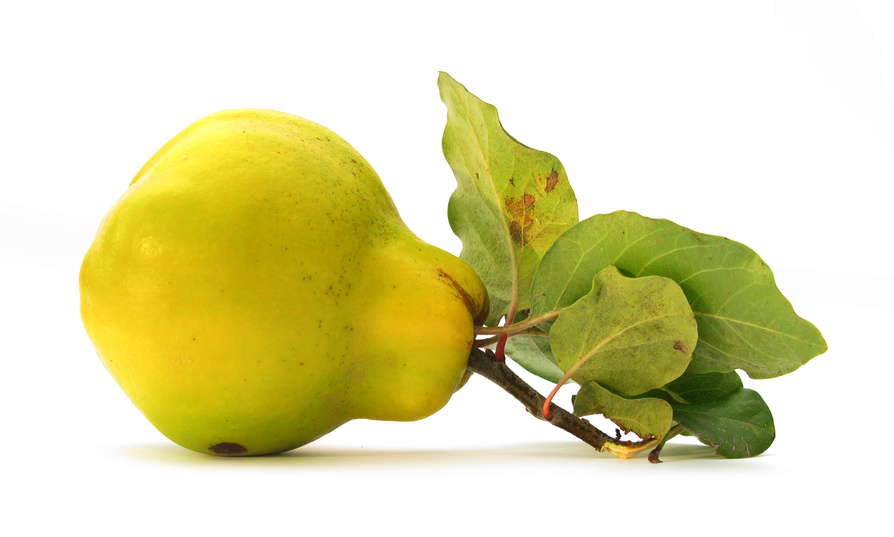 Vraag 8: Welke vrucht                 is dit?A. Citroen.B. Kweepeer.
Vraag 9: Welke lekkernij                    is dit?A. Lierse vlaaikes.B. Mattentaartjes.
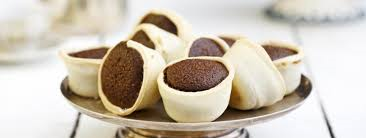 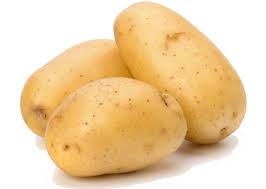 Vraag 10: Uit welk werelddeel is de aardappel                      naar ons gekomen?A. Zuid Amerika.B. Afrika.
Einde.Bedankt voor jullie aandacht.